Introduction to epidemiological study design
Study = basic tool in epidemiology
Epidemiology = comparison
550 cases of stomach cancer
Epidemiology = comparison
550 cases of stomach cancer in Hertfordshire in 2005
Epidemiology = comparison
550 cases of stomach cancer in Hertfordshire in 2005
Population 550,000
Rate 100/100,000
Stomach cancer by age group, 2005, per 100,000
Stomach cancer in Hertfordshire, 1950-2005, per 100,000
Stomach cancer in SE England in 2005, per 100,000
Epidemiology = comparison
Type of comparison (= type of study) depends on purpose.
E.g.
Describe the disease / condition
Study (analyse) its determinants / causes
Study (analyse) prevention / treatment
Two primary criteria
Descriptive vs. analytical

Observational vs. interventional
Descriptive vs. analytical studies
describe a pattern of occurrence of a disease: descriptive studies (always observational).
to analyse the relationship between a disease and an exposure of interest: analytical studies (can be both observational and interventional)
Descriptive studies
Describe patterns of disease occurrence

Useful for: 	
health services planning
hypothesis formulation in research

Usually based on existing data:
mortality
reporting of diseases (infections, STDs, cancers...)
hospital and medical records
Census
Descriptive studies4 Ws : What? Who? Where? When?
What? health outcome / case / event

Person (Who?)
Age, sex, ….

Place (Where?)
Regions, countries, international comparisons

Time (When?)
When events occurred:
●	specific time period
●	seasonal pattern (births, deaths, infections)
Cross-sectional studies
Cross-sectional studies
In a cross-sectional study, all information is collected at one point in time 
Outcome
Exposures
Covariates
Sometimes called “survey”
Cross-sectional studies could be descriptive or analytical
Always observational
The unit of analysis is the individual
Cross-sectional study
Survey – all measurements
The only way to measure “exposures”
and “outcomes” is 
 at the time of survey or 
 retrospectively
Time
Cross-sectional studies: Advantages
Relatively quick, do not require follow up
Provide a snapshot, e.g. prevalence of a disease or a risk factor in population
Allow examination of multiple diseases and multiple exposures
Can test or suggest hypotheses
[Speaker Notes: Prevalence studies very important for planning/monitoring
	Doctor needs to know prevalence of a condition in diagnosis because rare conditions less likely
	Local Health Service Provider needs to know health needs of current population]
Cross-sectional studies: Limitations
Since both disease and exposures are measured at the same time, temporality is unclear
Difficult to estimate past exposure, especially if it occurred long time ago. Not ideal for studying exposures that change over time (e.g. diet). (but no problem with factors that are stable over time, e.g. genetic markers.) 
Sensitive to reporting or recall bias if exposures are subjectively reported. 
Sensitive to response rates and representativeness if used to estimate prevalence of a condition in population.
Ecological studies
Ecological studies
The unit of analysis is a group (e.g. country, district, population etc)
Data cannot be disaggregated to the level of an individual.
Also sometimes called correlation studies or geographical studies 
Include comparisons over time (time-series)
Usually cheap and quick
Ecological fallacy
This is a logical fallacy in the interpretation of statistical data where inferences about the nature of individuals are deduced from inference for the group to which those individuals belong
Extrapolation from groups to individuals is  conceptually inappropriate 
Situation when individual-level and group-level (ecological) associations differ
Individual data are necessary to estimate the association at the level of the individual
Ecological fallacy (1)
Blood pressure
Salt intake
Ecological fallacy (2)
Blood pressure
Salt intake
Ecological fallacy (3)
Blood pressure
Salt intake
Ecological fallacy (4)
Blood pressure
Salt intake
Example: The INTERSALT study
Ecological analysis
Increase in salt intake by 100 mmol/day was associated with increase in SBP by 7.1 mm Hg

Individual level analysis
 increase by 1.6 mm Hg of SBP
From Elliott et al, BMJ 1996
Ecological studies:  Advantages
Use  existing (often routinely collected) data
Quick and cheap
Useful to general hypotheses
Differences in both exposure and outcome rates may be large, which increases the likelihood to find an association
Some exposures are difficult to measure in individuals and area-based measures are used instead (e.g. air pollution), and some exposures are inherently ecological (e.g. income inequality)
Ecological studies: Disadvantages
Confounding: the groups, which are compared (e.g. countries) usually differ in many other factors than the exposure of interest. It is often impossible to reliably control for confounders. 
There can be systematic differences in measurements of exposures and diseases (e.g. coding of causes of death) between populations. 
Ecological fallacy: ecological studies compare groups but results are extrapolated to individuals.
Cohort studies
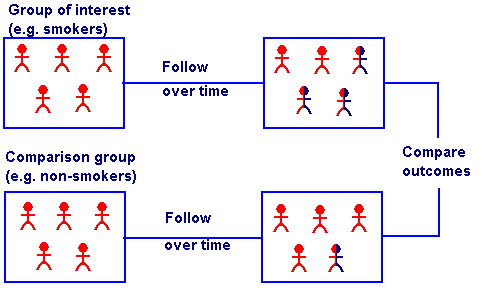 time
direction of enquiry
Advantages of cohort study
Temporal sequence is clear (exposure before disease)
Less prone to ‘reverse causality’
Allows calculation of disease incidence
Can examine many exposures simultaneously
Multiple outcomes can be examined
[Speaker Notes: 1. Not prone to reverse causality BUT
Might not be able to guarantee disease free at start (pre-clinical disease, undefined disease)
Not always simple one-way relationship between exposure and disease 
e.g. adult social deprivation  CHD
but early life risk factors for CHD (e.g. childhood obesity) might influence schooling and adult social class 
so if you only follow them from mid life you may be missing part of the picture
More on this in the health selection lectures of soc epi.


2. Can examine several exposures at once BUT
Should expect lag time to disease to be broadly similar
Sample is usually selected to be similar in many ways (e.g. civil servants) so might not get much variation in some exposures
Participant burden

3. Less bias cf case control because exposure measured before outcome
Disease state should not be affecting reporting/recall of exposure]
Disadvantages of cohort study
Exposure may change over time
Some diseases take years/decades to develop so may not be suitable
Findings might not be relevant at end of study
High costs because large sample and long duration
Participant burden
Loss to follow-up usually depends on outcome of interest (selection bias)
Assessment of causality problematic in observational setting (although less problematic in cohort than other types of observational studies)
[Speaker Notes: NOTE:
Exposure may change over time
In diabetes-CHD example, simply looked at baseline glucose levels
Statistical methods are available to cope with exposures varying over time.
Essentially an individual contributes a years unexposed and b years exposed]
Some well-known cohort studies
British Birth Cohorts
Millennium Cohort Study
1970 British Cohort Study (BCS70)
1958 National Child Development Study
1946 National Survey of Health and Development
Studies of specific diseases (e.g. cardiovascular disease):
Whitehall II study
Framingham Study
HAPIEE (Health, Alcohol and Psychosocial Indicators in Eastern Europe)
[Speaker Notes: Birth cohorts: 1 week of birth
	Set up to study health and social circumstances of representative samples in Engl, Scotland and Wales

Cardiovascular disease studies originally set up to study CVD but now broadened out to ageing studies

Br Reg Heart Study set up to study factors responsible for variation in CHD and CHD biomarkers

Studies sometimes set up to study effect of an exposure e.g. Dutch hunger winter families study

Occupational studies (e.g. Wh2, Nurses Health Study) sample selected for convenience]
Summary of cohort studies
Exposure measured usually in healthy individuals
Follow up 
Incidence
Time consuming & expensive
Temporality clear 
Possibly the “best” observational design
Case-control studies
Cohort
Start
Disease assessment
All healthy
Follow-up (wait)
Exposed
Unexposed
Case-Control
Start
Cases
Look back
Controls
Case-control studies are
Ideal for rare diseases
Usually “retrospective” in design
Relatively quick
Relatively cheap
Strengths of case-control studies
Quick (cases already exist, no need to wait)
Cheap (not necessary to examine large number of people)
Can examine many exposures
Suitable to study rare diseases
Suitable to study stable exposures (eg genetic markers)
Weaknesses of case-control studies
Not suitable for rare exposure
Prone to misclassification of exposure
Prone to reverse causation (people with disease may have changed their behaviour)
Intervention studies
Basic features of intervention studies
An intervention study involves an intentional change in some aspect of environment or status of the subjects of the investigation. 
Intervention studies differ from observational studies in that the researcher seeks to compare two or more groups that differ as a result of deliberate action rather than natural or found variation.
Everything except the intervention is (hoped to be) the same in the two groups
Defined study sample
Randomisation to two groups
Intervention group
Control group
Measure outcome
Measure outcome
Key issues in RCTs
Careful entry criteria
Assessment (Pre- & Post-intervention)
Randomisation
Allocation Concealment
Blinding (Masking)
The aim of randomisation is to…
create groups that are comparable with respect to known or unknown confounding factors

There are two steps in the process
Generating an unpredictable allocation sequence e.g. tossing a coin, using a computer random number generator
Concealing the allocation sequence from the investigators
Not always possible
Allocation concealment
… is making sure that neither investigator nor patient can predict group assignment

Adequate methods 
Off-site randomisation e.g. needing a phone call
Sequentially numbered, sealed, opaque envelopes
Blinding
If participants or researchers know whether participant is receiving intervention then there is risk of:
Measurement error
Different investigations & care study group etc.
Acceptability bias (Researchers influence participants behaviour)
Different “levels” of blinding: can blind participants, researchers and/or statisticians or none
Summary
Intervention studies are experiments 
RCTs are the gold-standard design for assessing the effectiveness of interventions
Simple concept but many key features - need to carry out properly
Randomisation is the most important, but others 
Not always applicable – PH interventions are usually more complex than a clear-cut simple experiment
hierarchy of major study designs
systematic review of RCTs
interventional
RCT
cohort
observational
case control
cross-sectional
ecological
validity
Applications of different observational and analytical study designs